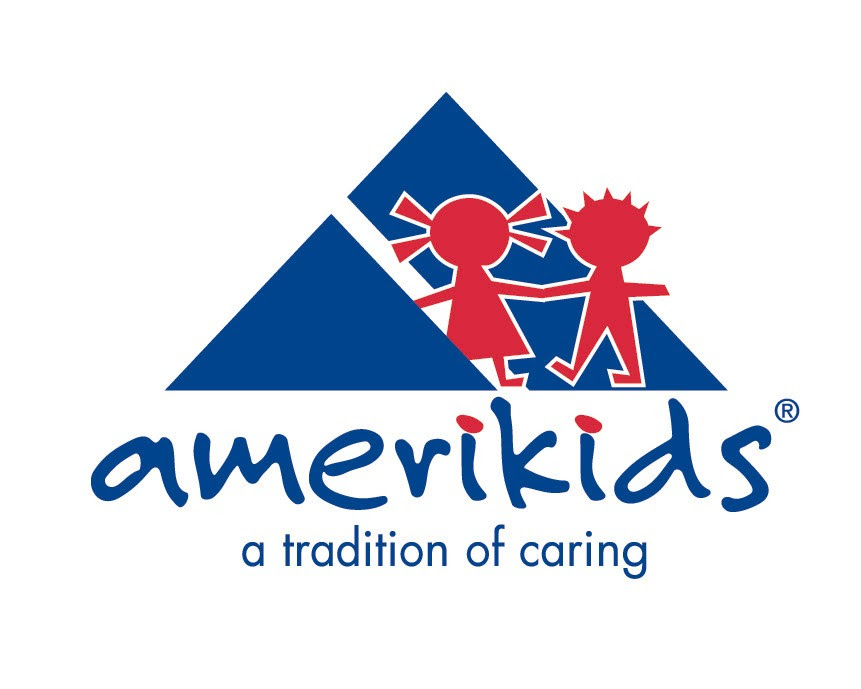 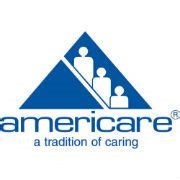 Amerikids Pediatric Services, a division of Americare CSS, tends to over 400 children ages 3-17, providing relief to parents coping with the myriad of responsibilities of caring for a child with a developmental disability
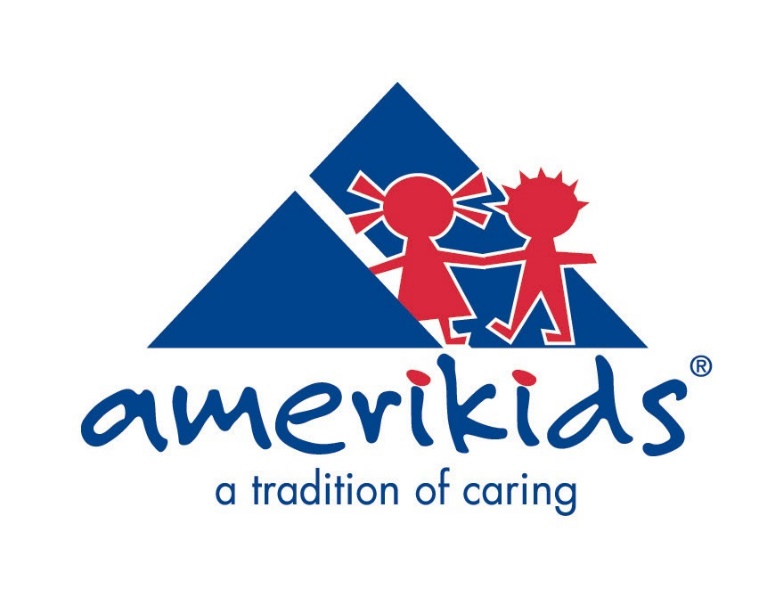 Where We Service
From all five boroughs to Westchester and Long Island – we’ve got you covered. 
We are available 7 days a week, 24 hours a day to answer your questions and get you the care you deserve.
Flexible scheduling to assist with Remote and Hybrid Education
Amerikids Pediatric Services
In Home, In Person: 
Nursing, 
Physical Therapy, 
Occupational Therapy, 
Speech Therapy 
Home Health Aides

All services are provided by compassionate caregivers who are trained to work with special needs children
Spoken Languages
Arabic
Cantonese
Creole
English
French
Fujianese


Gujarati
Hebrew
Hindi
Korean
Mandarin
Punjabi



Russian
Shanghainese
Spanish
Urdu
Yiddish
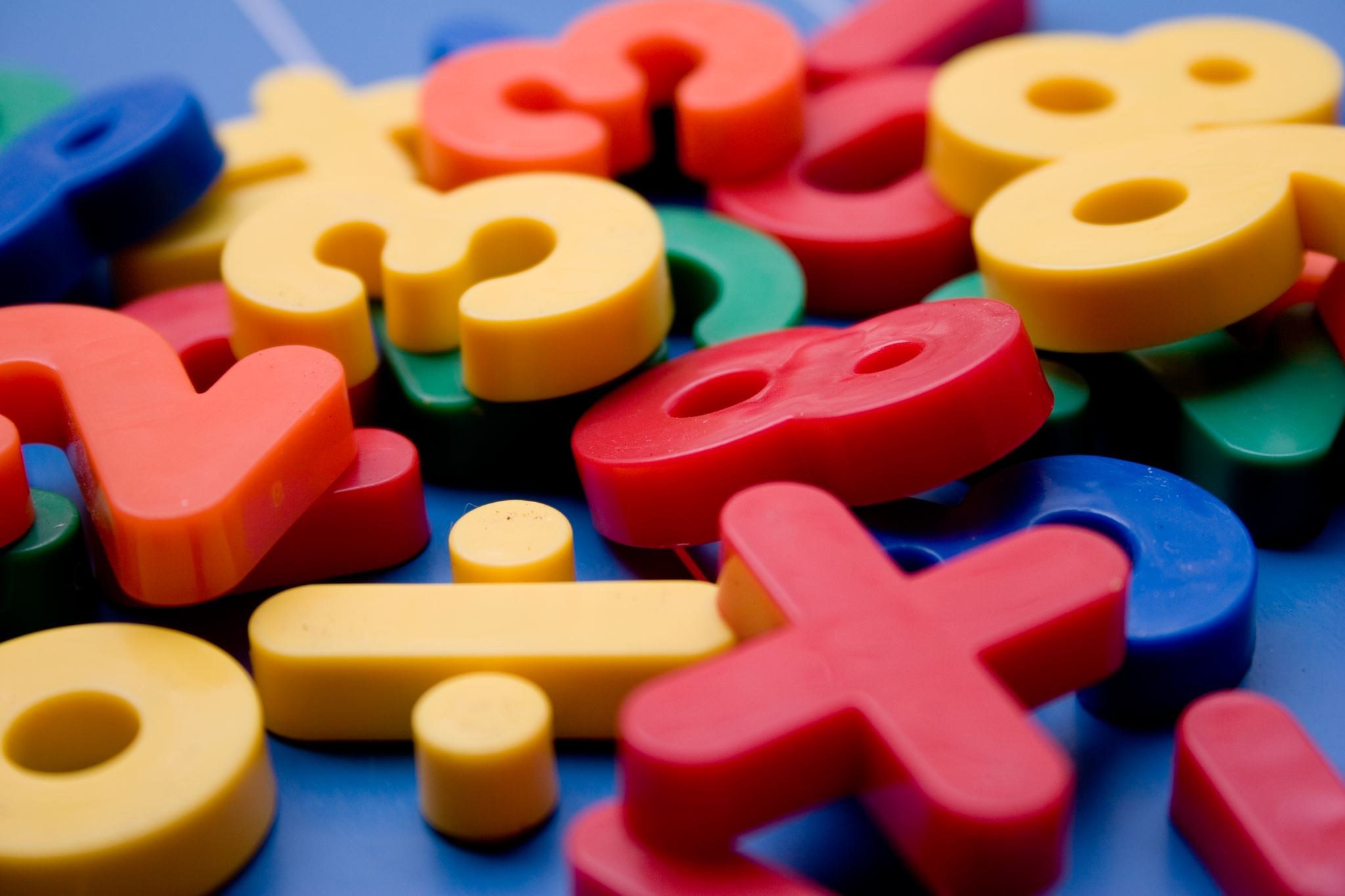 The Challenge of Remote Learning for Students with I/DD
Remote and hybrid learning has created hardships for students and families. 
Teachers, therapists, paras, etc.  are roles  that sometime cannot be  easily filled by parents who are also figuring out remote learning, working from home or has other children in the household. 
These students at times can react badly to transitions and regress when routines change, and services are not being provided.  
During remote learning, schools can not always commit to providing the full amount of service minutes outlined in a student’s IEP. The remote option for services such as O/T, P/T and speech is not always possible for specific students.   
     Amerikids is committed to supporting these families and      students with all in home services which may be needed at this very difficult time.
Precautions
We continue to ensure the safety of all by wearing and distributing proper PPE, providing constant education and updates, and following social distancing best practices.
We will always prioritize delivering exceptional service to our patients while also looking out for the safety and needs of our staff.
We remain ready and willing to support our children and their families during this time.
We accept referrals for children from age 3 and up until their 16th Birthday.   Services are provided just before a child's 18th birthday.  
This is a Medicaid funded services.  The child should have or be willing to apply for Medicaid.
Although OPWDD does not have to approve or facilitate our service, the child must be known and eligible to receive OPWDD services.   
Have a recent in person medical appointment (within 90 days of referral)
Upon receiving referral, our team will immediately work with the team and family to expedite the start of these very important services.
Referral Process
Partnerships with OPWDD Provider agencies and the 3 Downstate Care Coordination Organizations
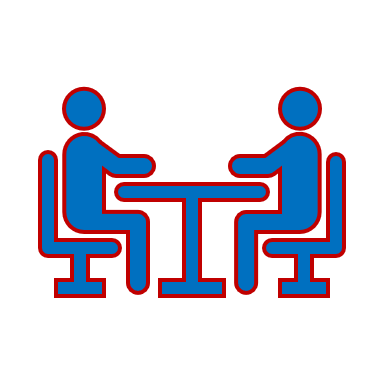 Families that need assistance, can benefit from our experience. We are dedicated professions with experience working with OPWDD Provider agencies and with Care Coordination Organizations.   The process after Early intervention can sometimes be overwhelming, so we assist the families and link them to the correct agency that can assist with their specific needs.
Rachel Plakstis 
Director of Patient Relations, 
 5923 Strickland Ave Brooklyn, 
New York 11234 
917-202-0123
 Rplakstis@americareny.com
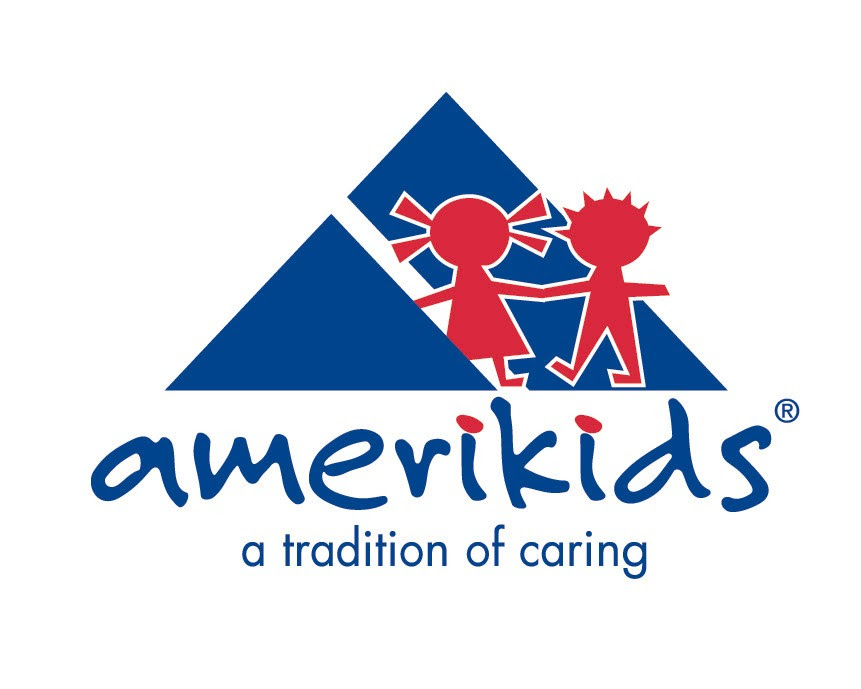 For more information: contact us today To make a referral complete this form.